매출 시뮬레이션
용어정리
DAU (Daily Active Users)
1일 동안 해당 서비스를 이용한 순수한 이용자의 수
 중복을 제거한다. 예를 들어 1일 동안 10만명이 로그인해서 게임을 즐겼다면 10만명이 DAU
MAU (Monthly Active Users)
한 달 동안 해당 서비스를 이용한 순수한 이용자의 수
 예를 들어 한달에 들어온 순수한 유저의 수가 30만명이면 MAU는 30만명
PU(Paying User)
게임에서 결재를 한 유저 수
 예를 들어 한달 기준으로 구한다면, 30만명 MAU에 3만명이 결재했다면 PU는 30000 이다.
ARPPU(Average Revenue Per Paying User) 
_
결재 유저 1명 당 결제하는 평균 금액을 산정한 수치
 예를 들어 월 매출이 3억원인데 결재 유저가 30000명 이라면,
   한달 ARPPU = 한달 매출 / 한달 결재 유저 = 300,000,000 / 30,000   = 10000
   즉 ARPPU는 1만원으로 , 1인당 10000원을 평균적으로 결재하고 있다.
PU
예상 한달 매출 =  PU (결재 유저수) X ARPPU (1인당 평균 결재 금액)
                              (EX)  30,000명  X 10,000원 = 300,000,000 (3억원)

PU (결재 유저수) 는 통상 온라인 게임에서는 MAU(월 액티브 유저)의 8~13%
                                  모바일 게임에서는 MAU(월 액티브 유저)의 4~8%

                                           #장르별로는 RPG > SNG > 스테이지 형 퍼즐 게임 > 기록 경쟁 퍼즐 게임식으로
                                            통상적으로 코어한 게임이 라이트한 게임 보다 PU가 조금 높은 편  

                                           #게임 내의 부분 유료화 구조에 따라 PU가 굉장히 달라지기도 한다.
                                           #이벤트나 업데이트를 통해 올리는 것이 가능하다.
                                             (예- 과거 병림성하, HIS 로그인 선물 상자)

                                           #PU를 올리면 아직 결재 하지 않은 유저를 결재 하게 만드는 것이므로,
                                            게임에 악영향을 미치지 않고, 새로운 고객을 창출해서 매출을 만드는 좋은 방법

                                           #헤비 유저가 처음에 PU로 전환되고, 계속 재구매 하거나, 모든 컨텐츠를 소진하고, 게임을 떠난다.

                                           #라이트 유저는 무과금으로 플레이 하는 경우가 많고, 당장 PU로 전환 되지는 않으나,
                                             시간이 지나서 게임에 충성도가 생기면 PU로 전환 된다.
ARPPU
예상 한달 매출 =  PU (결재 유저수) X ARPPU (1인당 평균 결재 금액)
                              (EX)  30,000명  X 10,000원 = 300,000,000 (3억원)

ARPPU (1인당 평균 결재 금액) 은 장르별 영향을 많이 받고 코어게임이 캐주얼 게임 보다 높다.
                        #장르별로는 RPG > SNG > 스테이지 형 퍼즐 게임 > 기록 경쟁 퍼즐 게임식
                              #예를들어 RPG가 35000원이라면 기록 경쟁 퍼즐 게임은 10000원..이런식
액티브유저수
(유저풀)
.
.
MMORPG
Casual
상용화 강도
상용화 강도
(고 객단가)
객단가가 높은 게임, 소수의 충성 유저들을 상대로 주력 매출을 내는 게임
VS
(저 객단가)
객단가가 낮은 게임, 많은 유저들을 상대로 박리다매/ 넓고 얇게 매출을 내는 게임
상용화 강도 예시
최고가
[FPS/RPG/캐주얼 게임과 비교한 저가/고가 아이템 비율]
서든어택
던전 앤
파이터
카트
라이더
고가 아이템비율
#아이템 판매방식이 다르므로 최대가를 기준으로 함
저가 아이템비율
[FPS/RPG/캐주얼 게임과 비교한 최고가/최저가 아이템]
아이템 종류별 비율 예시
[FPS/RPG/캐주얼 게임과 비교한 기능성/비 기능성 아이템 비율]
기능성 아이템 비율
던전 앤
파이터
카트
라이더
서든어택
기간제
 비율
영구제
 비율
[FPS/RPG/캐주얼 게임과 비교한 기간제/영구제 아이템 비율]
비 기능성 아이템 비율
매출 시뮬 레이션 순서
1.예상 MAU를 구한다.

2.플랫폼/장르에 따른 예상 PU 를 구한다.

3.플랫폼/장르에 따른 예상 ARPPU를 구한다.

4.시간에 따른 유저 하락 / 그에 따른 매출 하락 분을 예상하여 
   연간 예상 매출을 잡는다.
참고 자료 : 예상 MAU?
1명을 유입하는 CPI 광고의 객단가가 1000원이라고 치면..

1억원을 마케팅 비용으로 쓰면 100,000,000 / 1000 = 10만명을 유입할 수 있다.

긍정적으로 자연 유입 20만명 + 마케팅 10만명 유입 으로 30만명이 유입되고,

게임의 한달 리텐션이 40% 정도로, 12만 명이 남아있다고 생각하면..

예상 . 월 MAU 는 12만 명 정도 되겠네…
(예를 든 것입니다..게임마다 리텐션이 다르니 달라져요)
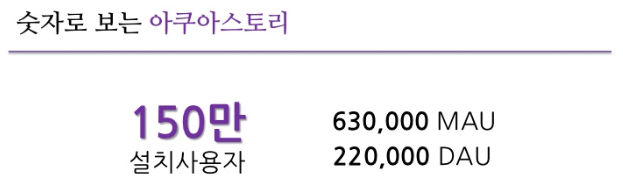 http://www.slideshare.net/bluemetal/ss-7634381
참고 자료 : 예상 PU?
장르별 모바일 게임 PU % 현황을 보면
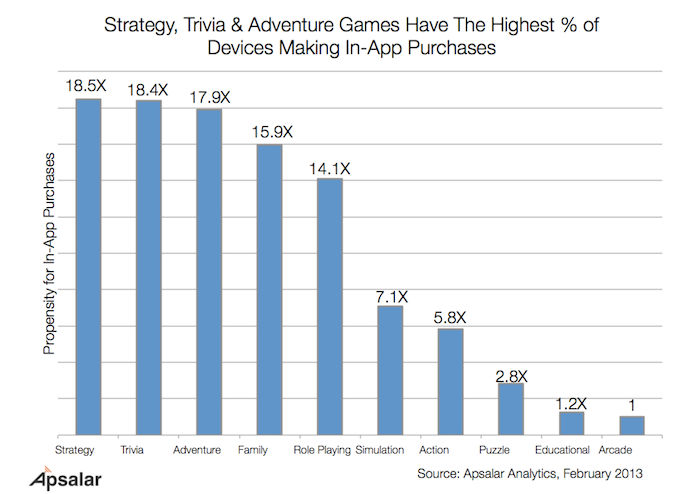 외국 자료가 이렇다는 데 잘 못 믿겠다. IGA Works 자료가 더 정확한 듯.
캐주얼 게임 월 PU비율  2~5%로 잡고, 하드코어 게임 월 PU 3~8% 잡으면 거의 맞음
http://support.ad-brix.com/page/ea2b6361170f4ce28b55de129c5721f3/kb_application_monetization

http://www.insidemobileapps.com/2013/02/08/exclusive-apsalar-analyzes-the-correlation-between-mobile-game-engagement-and-monetization-by-genre/
참고 자료 : 예상 ARPPU?
T 스토어의 장르별 과금 유저 1명 당 한 달에 결재하는 평균 금액(ARPPU)
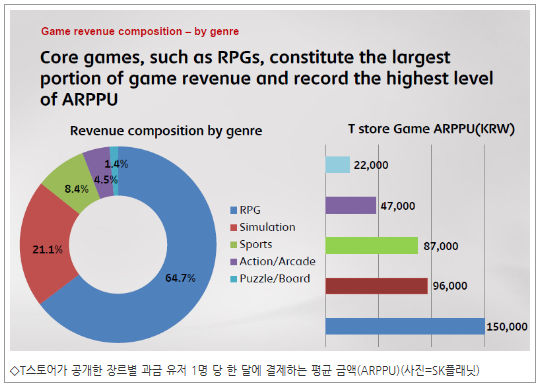 http://www.newstomato.com/ReadNews.aspx?no=501265
실제로 RPG ARPPU는 구글플레이 에서는 15만원 이렇게 높게 안 나온다..
4-8만원 정도가 적당한 듯..
샘플 (아주 간단하게 하면…)
#데이터는 가상의 더미 데이터. MAU 30만, PU 10%, 
  ARPPU 16000원 정도로 가상으로 잡았을 때.
샘플 (조금 복잡하게 하면..)